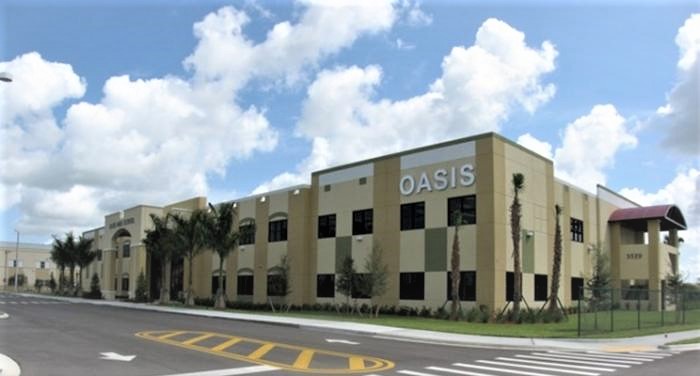 Tentative Operating BudgetFY 2022 – FY 2024
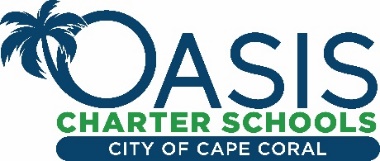 June 8, 2021
Budget      	Process
Start
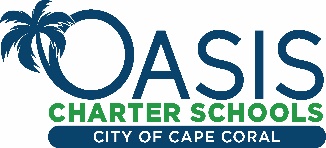 [Speaker Notes: As we move forward in Budget Process, this evening I will be presenting the Tentative Budget for your approval.  While a 3-year budget is referenced, the GB will be asked to approve FY 2022 only.

Continue to adjust as we learn more and presented for Adoption in August where it will be incorporated into the City Budgets for Public Hearings & Final Adoption in Sept.]
Enrollment Forecast
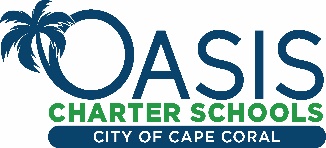 [Speaker Notes: Estimated to increase by 59 students. 6 OEN, 11 OMS, 42 OHS – for a total of 3,183 system-wide

FY 23 & 24 OEN will increase by 20 each year associated with portables.  OHS 15 each year until full capacity is reached (750).]
FY 2022—2024 Proposed Revenue Budget
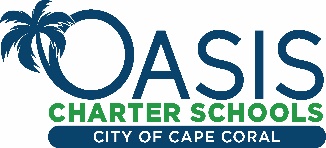 [Speaker Notes: Fund balance is estimated at $8.8m and is adjusted when the annual financial statements are finalized by our external auditor/City Finance Department.  We anticipate the use of $2.0m in fund balance.  Overall, balance forward (cash) reflects a 16.63% decrease over last fy.  Contributing factors include year-end payroll as well as $1.1 m in outstanding p.o.’s.

Revenues reflect a 2.4% increase and will be discussed on the following slides.  

Overall, the FY 22 Tentative Revenue Budget of $35.6m reflects a $1.1m or 3.07% decrease over last fiscal year.]
FY 2022-2024Proposed Revenue Highlights
All State Shared Revenues are budgeted at 95% per policy
Florida Education Finance Program increases Base Student Allocation (BSA) by $53; Total Funds per Student from $7,756 to $7,795
Teacher Salary Allocation of $550 million ($50m greater than last FY) to support new teacher salaries to $47,500 and veteran teacher increases as previously allocated
Safe School Funds $180m ($145k allocation pays 4 School Resource Officers)
Mental Health Assistance $120m (funds youth mental health issues, i.e., social worker and psychologist)
Public Education Capital Outlay (PECO) $182.9m (budgeted at $1.5m)
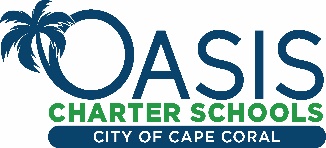 [Speaker Notes: Misc. Revenue includes Contributions/Donations continue to decline and Short Term Investment Income has dropped significantly due to lower interest earnings in our Investment Funds to due the downturn in the economy and Covid.   In FY21 we received a total of $16.5k through April  compared to $147k in the previous year.]
FY 2022-2024Proposed Revenue Highlights
Restricted Fund Balance (OEN Portable Funds) 
Issued P.O. in FY 2021 to GradyMinor for Due Diligence
Balance of $1,684,265 remains in Restricted; have requested City to initiate a Capital Project to capture costs

Other
In FY 2021, E-Rate Award of $537,740 to be spent over the next 5 years; working with City IT to identify needs
Grants – not budgeted (have potential to decrease expenditures by an estimated $600k)
Include:  Elementary & Secondary School Emergency Relief Fund (ESSER), Title IV, TAPS
Recent Teacher/Principal Bonuses are not included as we await receipt of funds
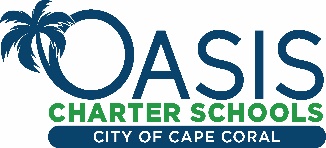 FY 2022-2024 Proposed Operating Budget
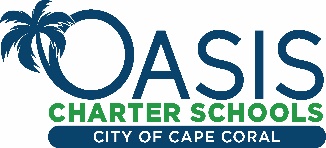 [Speaker Notes: Restricted FB has been set aside for the OEN Portables.

Balances forward reflects an overall decrease of $14.76%.  Again, this is associated with the $1.1 million in outstanding P.O.’s and the large payroll payout at year-end.  

Expense categories reflect an overall increase of $55,560 or .19%.  The largest increase is reflected in Capital Outlay.  Items of importance will be discussed on the following slides.

Overall, the FY 22 Prop Operating Budget reflects a $1.1m reduction or 3.07% decrease over FY 2021.]
FY 2022 Staffing Changes
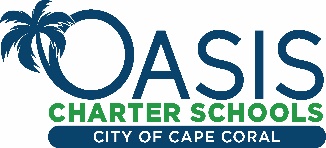 [Speaker Notes: Staffing levels reflect an overall decrease of .50 full time equivalent (fte).

The HR Specialist and Payroll Specialist positions have been placed on hold pending City transition meetings.]
Personnel
Comprises of base payroll, add pays, health plans, FRS and workers’ compensation
Workers Comp rates reflect a slight decrease:
Bus Drivers $4.81 to $4.01, Teachers .44 to .43, and Food Service/Maintenance $3.95 to $3.77
Florida Retirement System (FRS) reflects an increase from 10% to 10.30%; employees contribute 3%; announced in July
Increase to Special Pay/Add Pays at Elementary Schools for Extended Workday $116k
Reduction in miscellaneous Add Pays of $47k
One time Pay Parity for Veteran Teachers/Support Staff $75k per school or a total of $300k
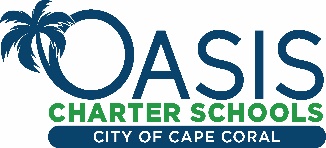 [Speaker Notes: Upcoming FRS Rates were recently announced at 10.82%

Teacher/Principal Bonuses were announced by the Governor after the Tentative Budget was developed and will be added in the Adopted Budget numbers.  $1,000 each.]
Operating
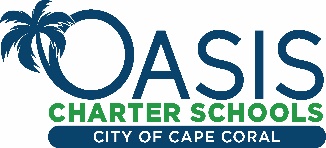 Insurance increase for Workers Comp associated with payroll increases estimated at $20k
Textbooks $483k
Technology $80k
Nutanix Server Maintenance $36k (reimbursed 60% through E-Rate)
Marketing/Advertising/Recruitment (Strategic Planning) $30k
Seal Portables Roofs $8k
[Speaker Notes: May require more than one slide]
Capital Outlay
Purchase of 3 new buses as previously approved by CCSA Governing Board $331k

New Phone System per City IT $100k

Centegix Software (Alyssa’s Law) $65.5k and $16,375 in FY 2023-FY 2026
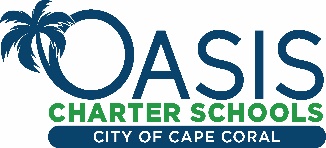 [Speaker Notes: All items have been previously approved by the Governing Board

Centegix will increase in the Adopted Budget to $92k in FY 22 and $10k for the four years following if approved this evening.

Rollover p.o.’s:  Radiator for OMS Generator $8k, Café Oven $8k]
Debt Service
Budgeted at $41k 
Final bus payments to be made in first quarter of FY2022
Copier Lease
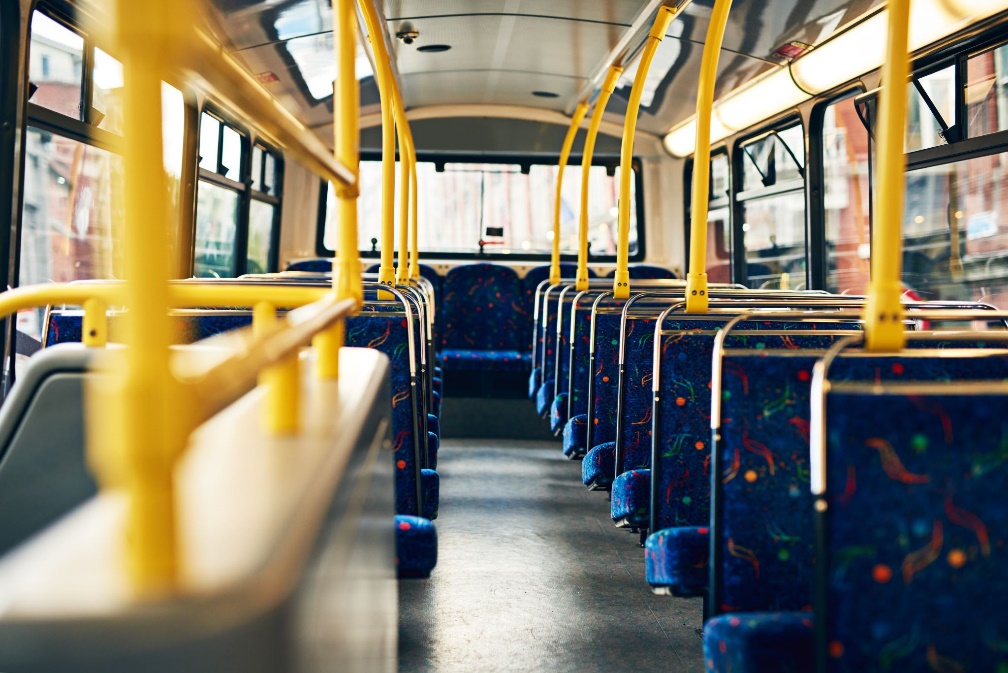 Fund Balance
City of Cape Coral Financial Policies:
“The Charter School Authority shall maintain, at minimum, an unassigned fund balance in its operating fund equal to 5% of the annual expenditures.”
Conclusion
In conclusion, the FY 2022 Proposed Operating Budget is presented at $35.6m which reflects an overall decrease of $1.1m or 3.07% over the FY 2021 Adopted Operating Budget 
Anticipate the use of $2.0m from Reserves
Potential to offset expenditures by an estimated $600k in grant funding (Elementary & Secondary School Emergency Relief Fund (ESSER), Title IV, TAPS)
No budget update from City pertaining to reduction in debt payments/change in lease
Adopted Budget will be presented in August 2021 for approval by Charter School Authority Governing Board and incorporated into the City of Cape Coral Public Hearings for final approval in September 2021
In closing, we ask for the Governing Board’s approval of the FY 2022 Proposed Operating Budget
Questions?
Transportation
District
GED or Diploma waived until Feb. 2022
Social security card
5 years driving experience
Satisfactory driving record

Continuous training
Flexible hours
Training Stipend after 45 working days
6 paid holidays
Subs hourly rate of $14.69
Beginning hourly rate of $16.32 Market Rate
Typical increase of 2% annually based on negotiations and funding
Charter School Authority
GED or Diploma required
Social security card
5 years driving experience
Satisfactory driving record

Continuous training
Flexible Hours
3-Paid Holidays
Subs hourly rate of $14.69
Beginning hourly rate of $16.48
Transportation